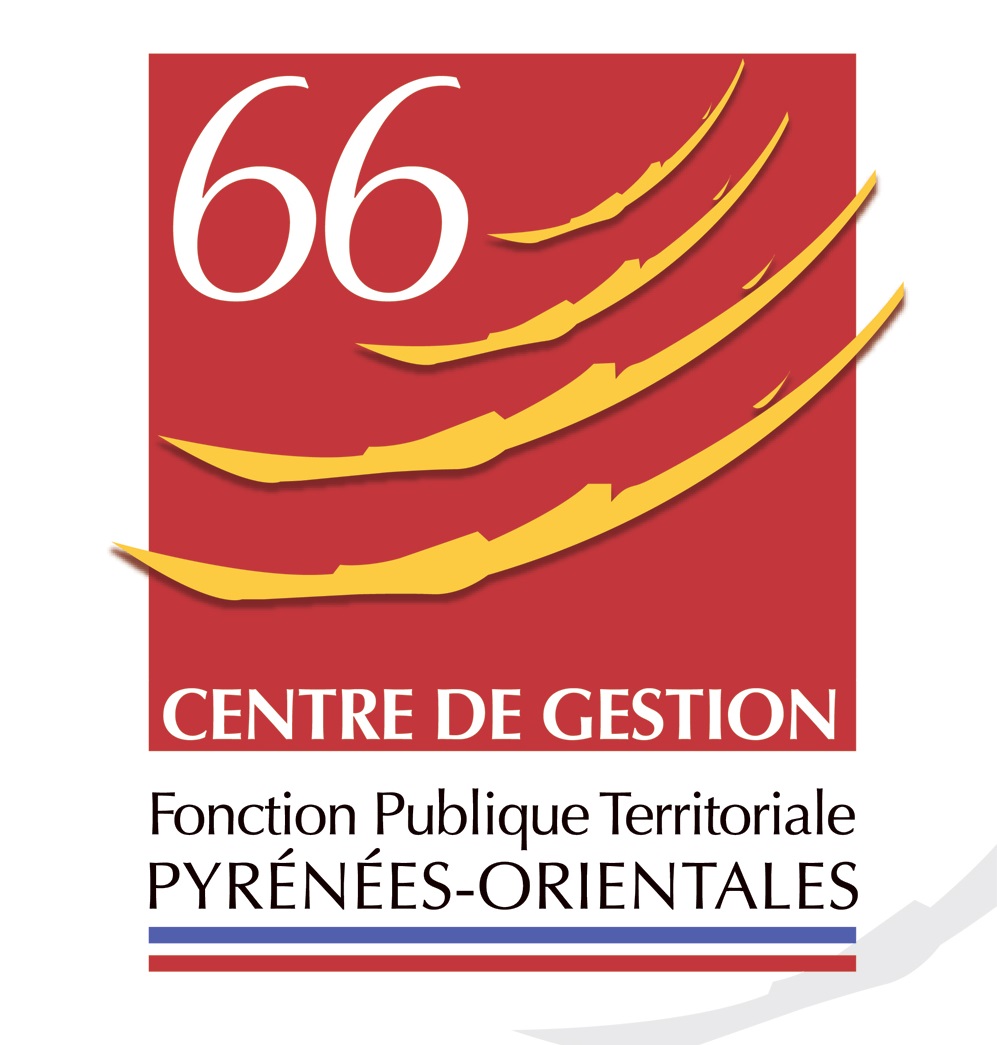 Elus
Maire
Conseil d’administration CCAS
Adjoints Commissions
Adjoints Commissions
Secrétaire de mairie
1 agent + grade
Encadrement intermédiaire
Services à la population
Services techniques
Service scolaire
Services supports
ATSEM
Cantine
Espaces verts
Entretien voirie
Bâtiments
Cimetière
Manifestations
Sports
Accueil
Etat civil
CNI/Passeport
Secrétariat des élus
Urbanisme
Finances
Comptabilité
Marchés publics
RH
Courrier
Agent opérationnel
nombre agent + grade
nombre agent + grade
nombre agent + grade
nombre agent + grade